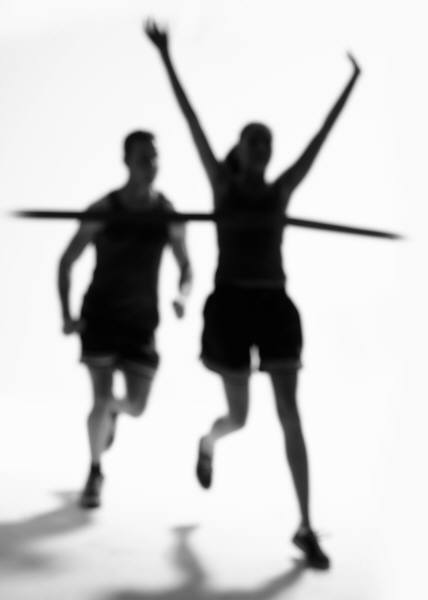 Run 4 Your Life Virtual 12K12-12-12
Your name here
Your # here